Методы  строительства и производства СМР
преподаватель спец. дисциплин Недильская И .И.
Цель урока: ознакомить студентов с темой   «Методы строительства, цель и сущность поточной организации строительства и производства СМР».Задачи урока: Изучить основные понятия   о методах строительства и сущности поточной организации строительства и производства СМР.Закрепить материал с помощью контрольных вопросов.
Привить интерес к дисциплине и специальности
Строительство можно вести следующими методами: последо­вательным, параллельным и поточным. При последовательном мето­де каждое последующее здание возводится после окончания строи­тельства предыдущего, однородные строительные процессы выполня­ются последовательно.
При параллельном методе возведение зданий осуществляется одновременно.
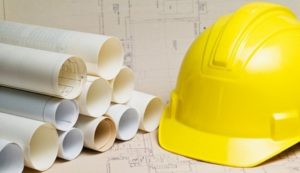 Недостатки последовательного метода: 
а)	наибольшая продолжительность строительства;
б)	наименьшее потребление ресурсов: трудовых и материально- технических;
в)	вынужденные перерывы-простои, связанные с переходом от выпол­нения работ на одной захватке к другой, от одного участка к другому и т.д.
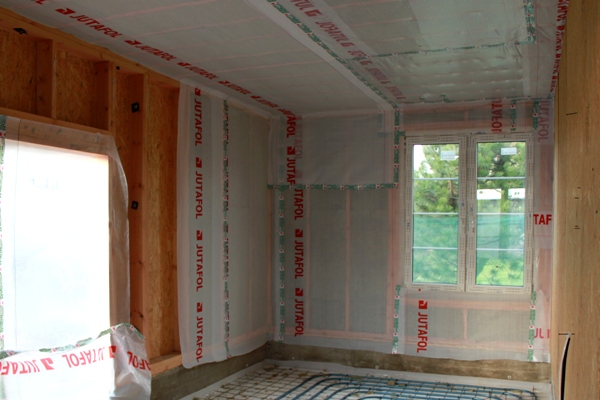 Недостатки параллельного метода:
а)	большое сосредоточение ресурсов на одних объектах за счет тормо­жения строительства других, при этом создаются условия для наруше­ния правил техники безопасности;
б)	вынужденные перерывы при переходе от возведения одного строи­тельного объекта к другому.
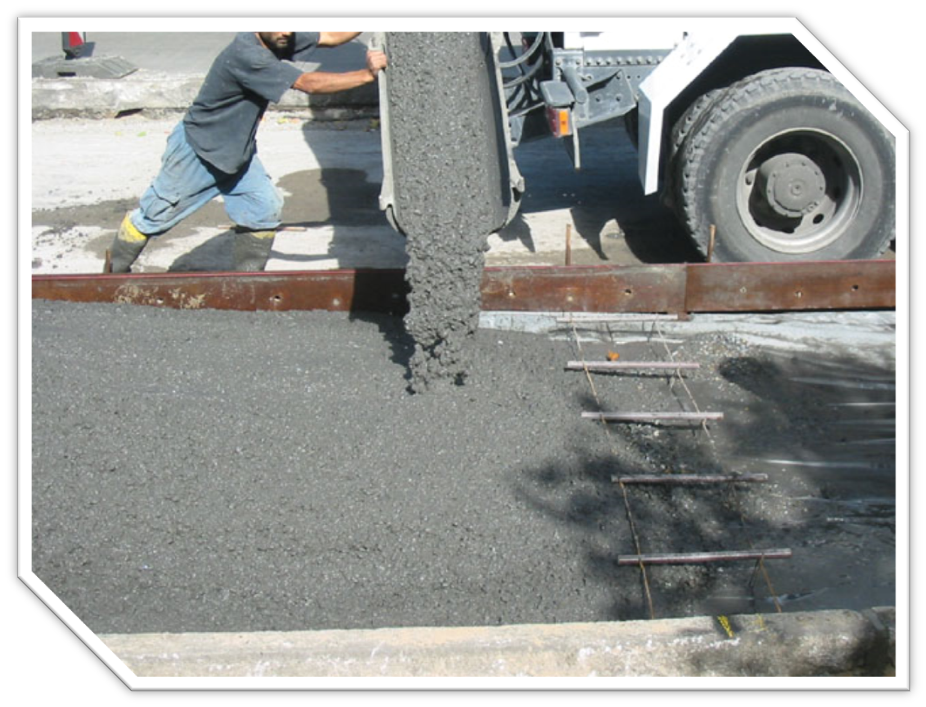 Поточный метод сохраняет достоинства первых двух методов и устраняет их недостатки.
Поточный метод - это научный метод, обеспечивающий последовательное выполнение однородных строительных процессов, параллельное выполнение разнородных, непрерывное выполнение строительных работ и равномерность потребления ресурсов.
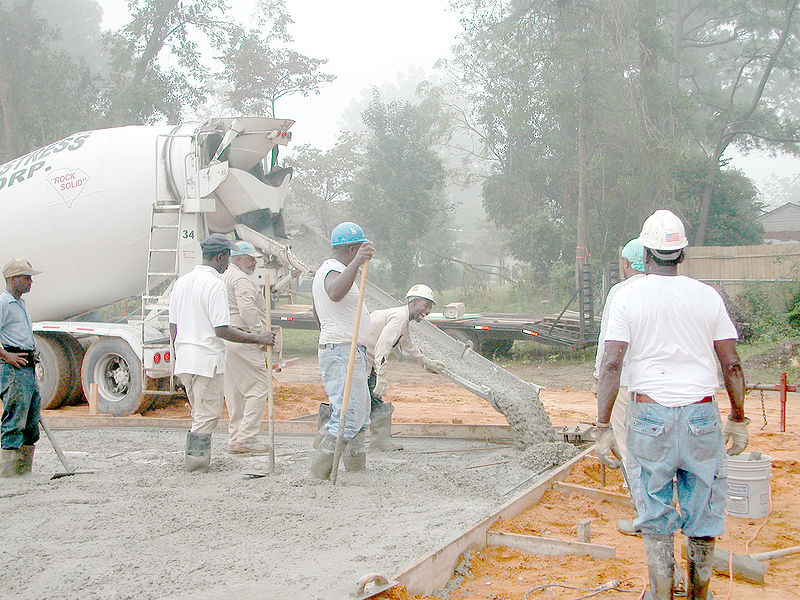 Для поточного метода характерны следующие черты:
1. Расчленение работы на составляющие процессы в соответствии со специальностью и квалификацией исполнителей.
2. Расчленение фронта работ на отдельные участки для создания наиболее благоприятных условий работ отдельным исполнителям.
3. Максимальное совмещение процессов во времени.
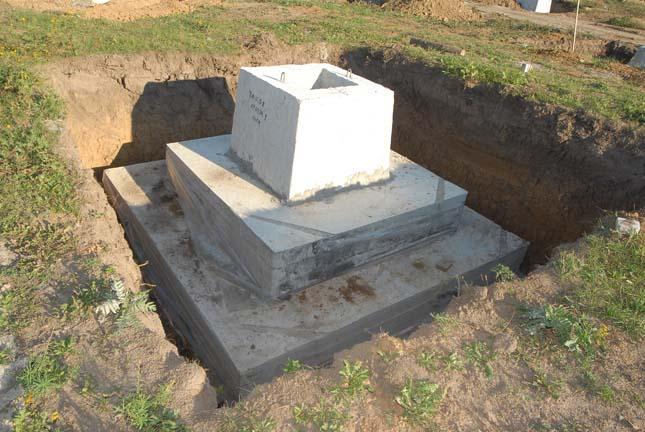 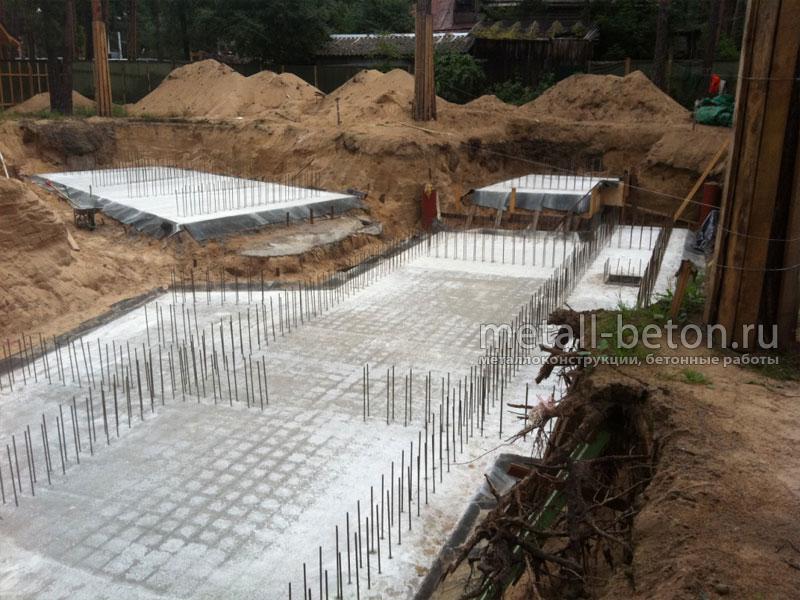 Поточный метод обеспечивает равномерность потребления ресурсов и ритмичность выпуска готовой продукции. Поточная организация создает, в свою очередь, благоприятные условия для работы организаций смежников: подрядных организаций, заводов поставщиков, транспорта, снабженческих оргaнов.
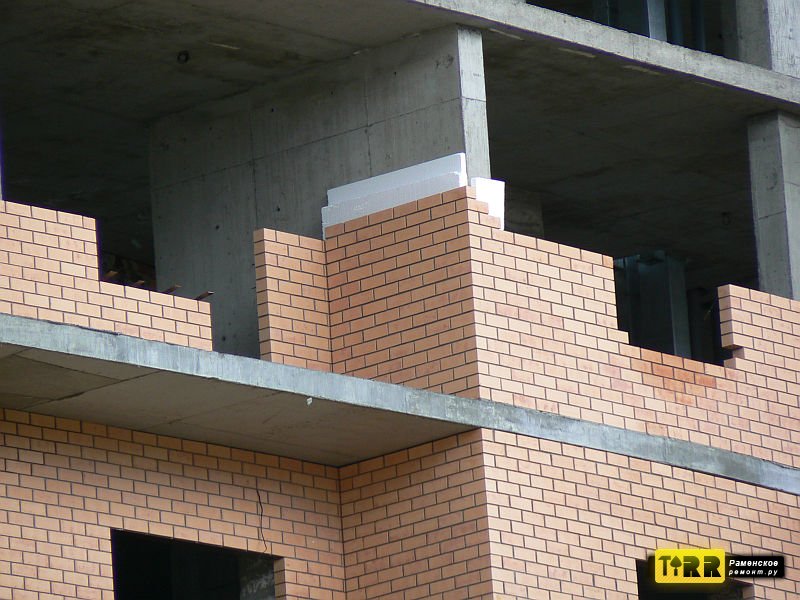 Организация поточного производства в строительстве предусматривает:
1. Выявление объектов, близких между собой по объемно-планировочным и конструктивным решениям, технологии их возведения.
2. Расчленение процесса возведения объектов на отдельные работы, предпочтительно равные или кратные по трудоемкости.
3. Установление целесообразной последовательности выполнения работ, соединение взаимосвязанных работ в общий совокупный процесс и их синхронизацию, чем достигается
непрерывность строительного производства.
4. Закрепление отдельных видов работ за определенными бригадами рабочих, установление последовательности включения в поток отдельных объектов и движения бригад в процессе выполнения работ на отдельных объектах.
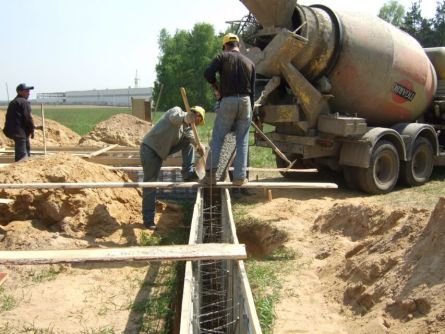 5. Расчет основных параметров потока с учетом обеспечения одновременности совмещения выполнения большинства работ и согласованности между продолжительностью выполнения отдельных видов работ и числом ведущих машин и рабочих бригад.
6. Расчет последовательности перехода ведущих строительных бригад рабочих и машин с объекта на объект с учетом соблюдения запланированного ритма строительства.
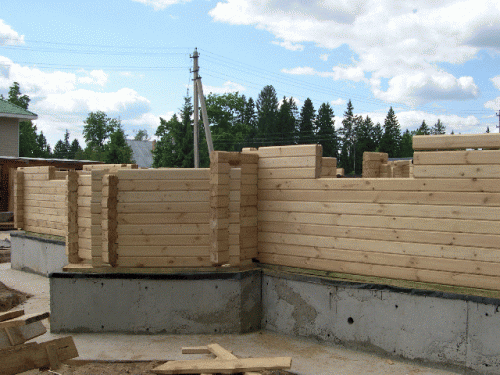 Для создания строительного потока необходимо:
а)	производственный процесс строительства расчленить на состав­ляющие процессы;
б)	разделить труд между исполнителями;
в)	создать производственный ритм;
г)	максимально совместить во времени выполнение строительных процессов.
Строительный поток графически изображается в виде цикло­граммы.
Циклограмма - графическое изображение развития строительного по­тока в пространстве и во времени. Составляющие строительного по­тока на циклограмме изображаются наклонными линиями.
Поточный метод – это такой метод организации работ, который обеспечивает планомерный и ритмичный выпуск готовой строительной продукции на основе непрерывной и равномерной работы трудовых коллективов неизменного состава, обеспеченных своевременной и комплектной поставкой всех необходимых материально-технических ресурсов.
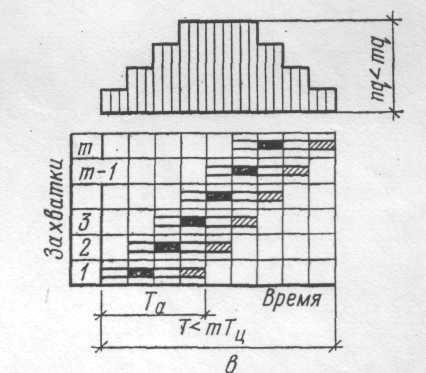 Реализация поточного метода производства работ выдвигает определенные требования к организации производства. Общий производственный процесс при этом разделяется на ряд простых процессов или работ, выполняемых бригадами (звеньями), имеющими постоянный состав.
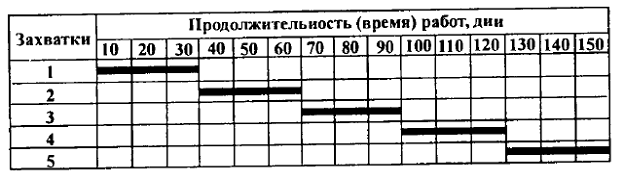 В этом случае требуется широкая специализация строительных бригад и звеньев. Когда это условие не
может быть выполнено, поточный метод применяют в работе комплексных бригад, что приводит к
меньшей расчлененности строительного процесса на работы и операции и снижает эффективность применения поточного метода.
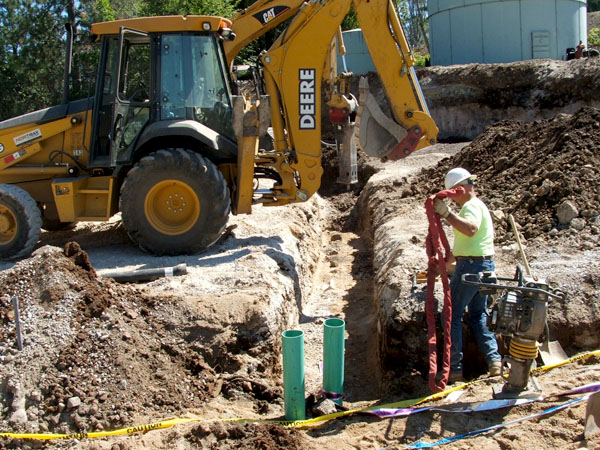 Внедрение в практику строительного производства поточных методов ведения работ позволяет реализовать важнейшие принципы организации строительства – планомерность и круглогодичность ведения строительных работ. Поточные методы обеспечивают эффективное использование материальных и  технических ресурсов, денежных средств, повышение производительности труда, снижение себестоимости работ и достижение высоких технико-экономических показателей деятельности строительной организации.
При применении поточного метода происходит:• сокращение потерь рабочего времени примерно на 23 %;• улучшение условий эксплуатации строительных машин – 19 %;• снижение себестоимости строительства – 15 %;• повышение производительности труда – 40 %;• сокращение сроков строительства примерно в 1,8 раза.Преимущества поточного метода организации строительного производства становятся более очевидными при сравнении его с последовательным и параллельным методами организации работ.
Параметры строительного потока
Принято различать три вида параметров потока:
а)	пространственные;
б)	технологические;
в)	параметры времени.
К пространственным строительным параметрам относятся делянка, захватка, монтажный участок, фронт работ, ярус.
К технологическим параметрам - число частных потоков, объемы работ, трудоемкость, интенсивность потока.
К параметрам времени - шаг потока, темп потока, модуль цикличности.
Частные потоки являются составляющими строительного по­тока. Число частных потоков зависит от глубины расчленения строи­тельного процесса на составляющие.
Интенсивность или мощность потока - это количество вы­пускаемой строительной продукции в единицу времени.
Модуль цикличности (к) - это отрезок времени, являющийся единицей измерения продолжительности строительного потока.
Модуль цикличности для ритмичного частного потока являет­ся продолжительностью частного потока на захватке.
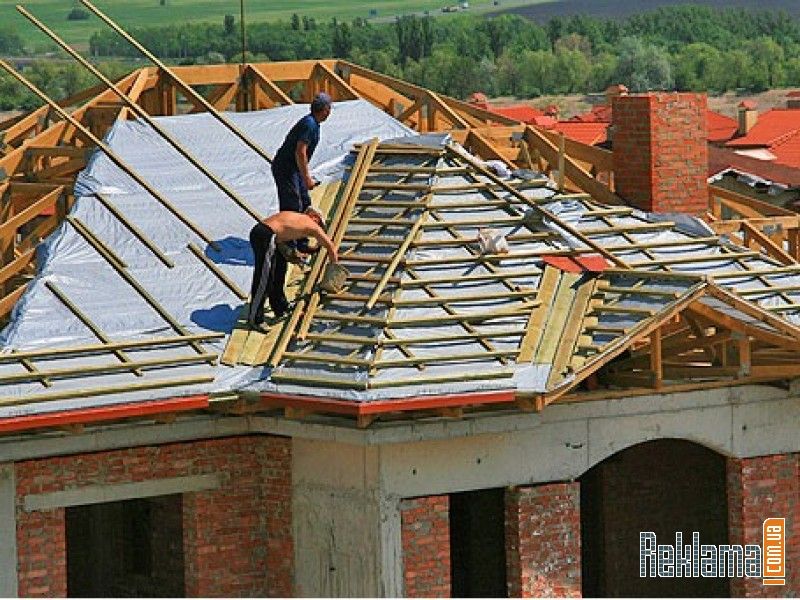 где t р - ритм потока.
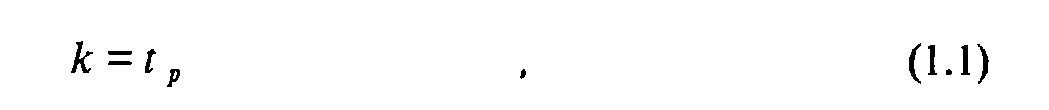 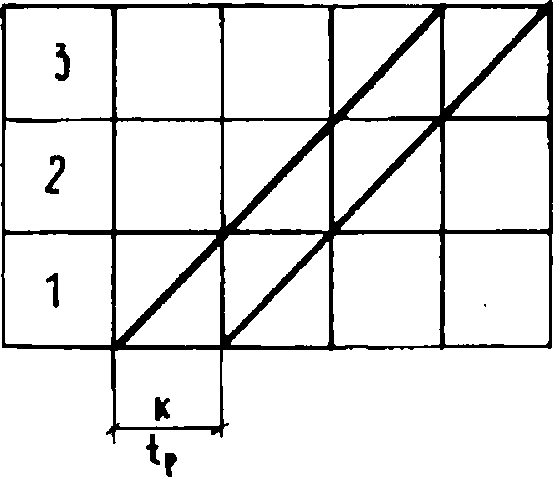 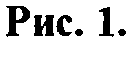 Если продолжительность частного потока на захватках меня­ется, то за модуль цикличности принимается наименьшая продолжи­тельность частного потока на соответствующей захватке.
Шаг потока t ш - промежуток времени между двумя смежными частными потоками.
Он может быть равным модулю цикличности (рис. 1,2), мень­ше (рис. 1,3) и больше его (рис. 1,4).
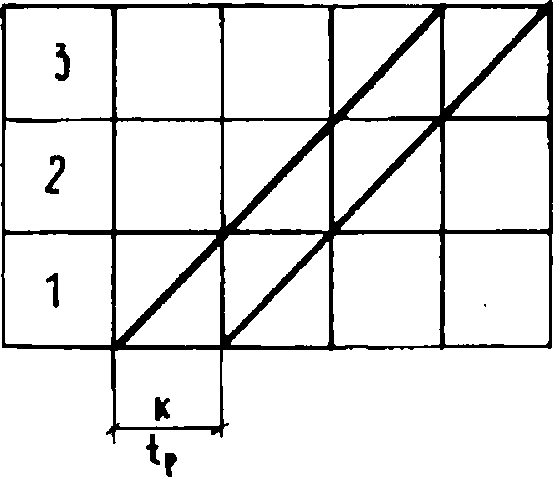 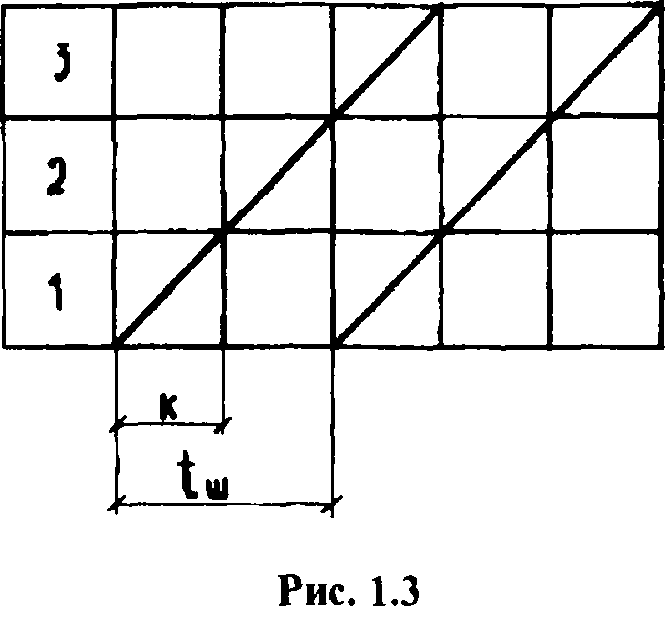 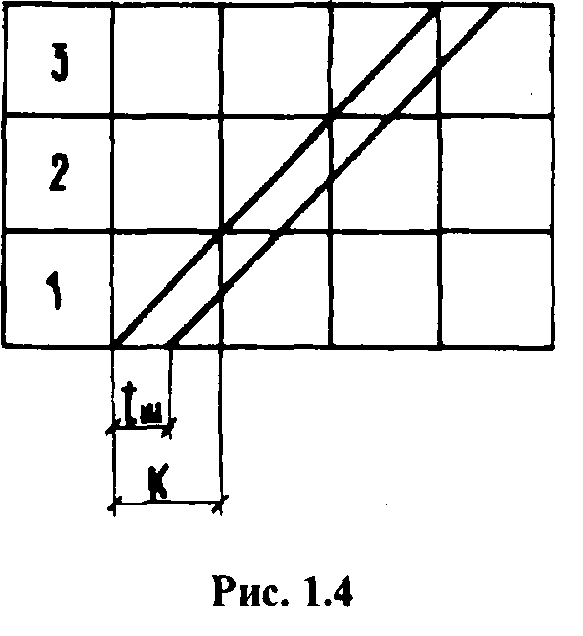 Темп потока определяет количество строительной продукции, выпускаемой в единицу времени в условных единицах измерения;
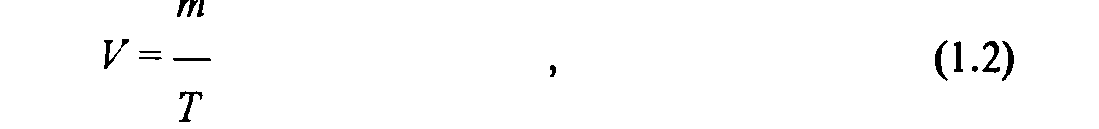 где m - число захваток, Т - продолжительность потока.
Строительные потоки, классифицируемые по структуре и виду конечной продукции.
 К ним относятся:
частный поток – элементарный строительный поток, представляющий собой последовательное
выполнение одного процесса на ряде захваток (ярусов) звеном или одним рабочим; продукцией частного потока являются элементы конструкций или работы (например, устройство опалубки, рытье котлована, заделка швов и т.д.);
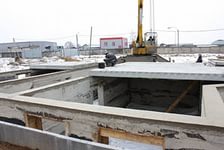 • специализированный поток – совокупность технологически связанных частных потоков, выполняемых на одних и тех же захватках и объединенных общей строительной продукцией в виде законченных конструктивных элементов или выполненных видов работ (земляные работы, устройство фундаментов, малярные работы и т.д.); в данном потоке принимают участие комплексные или специализированные бригады;
объектный поток – совокупность технологически и организационно связанных специализированных потоков, совместной продукцией которых являются законченные здания или сооружения;
комплексный поток – совокупность организационно связанных объектных потоков, объединенных общей продукцией, представленной в виде комплекса зданий и сооружений.
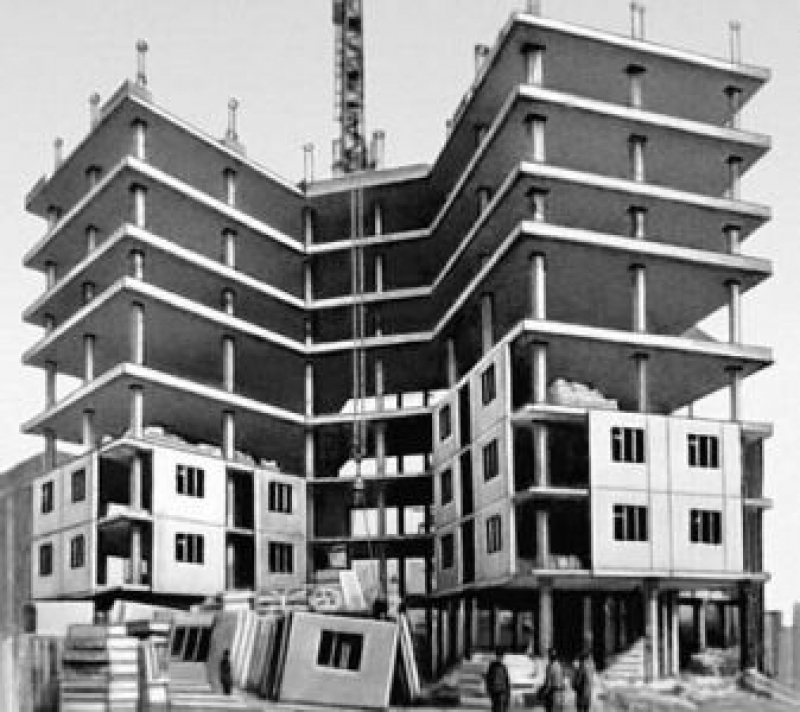 Под комплексом понимается совокупность технологически связанных объектов, а также архитектурно законченные ансамбли, включаемые в определенную очередь строительства или представляющие
собой законченное промышленное (агропромышленное) предприятие, район застройки.
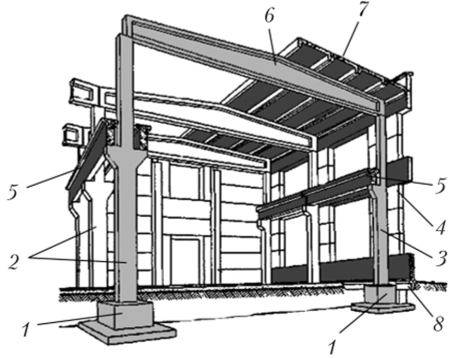 Строительные потоки, классифицируемые по продолжительности строительства:• кратковременный поток организуют при возведении отдельных зданий (сооружений) или группобъектов, продолжительность строительства которых не превышает одного года;• долговременный поток действует при сооружении объектов или комплексов, продолжительностьстроительства которых более одного года;• сквозной (непрерывный) поток включает изготовление конструкций, их транспортирование на строи-тельную площадку и процесс возведения зданий (например, при строительстве силами домостроительногокомбината).
Строительные потоки, классифицируемые по ритмичности
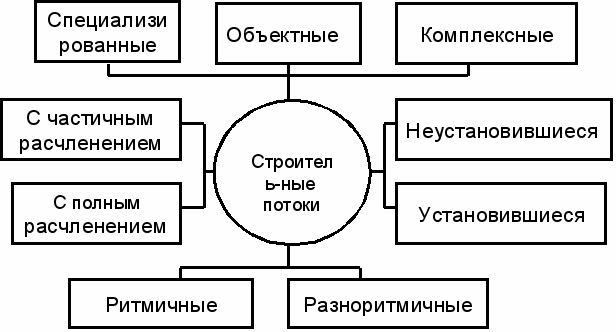 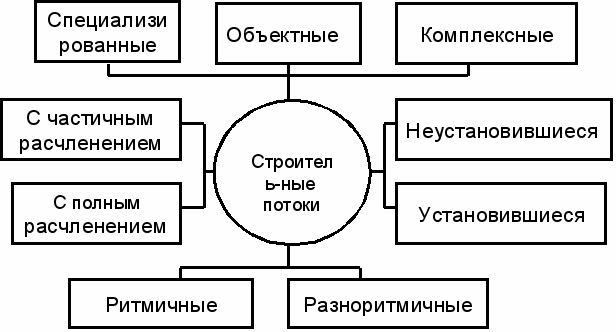 Строительные потоки, классифицируемые по ритмичности
• ритмичные, в свою очередь подразделяющиеся в зависимости от продолжительности выполнения
работ на захватках (объектах) на: а) равноритмичные (т.е. имеющие одинаковые ритмы); б) кратноритмичные (потоки, имеющие кратные продолжительности выполнения работ на захватках); в) разноритмичные (потоки, у которых ритмы работы каждой бригады постоянны, но не равны и не кратны друг другу);
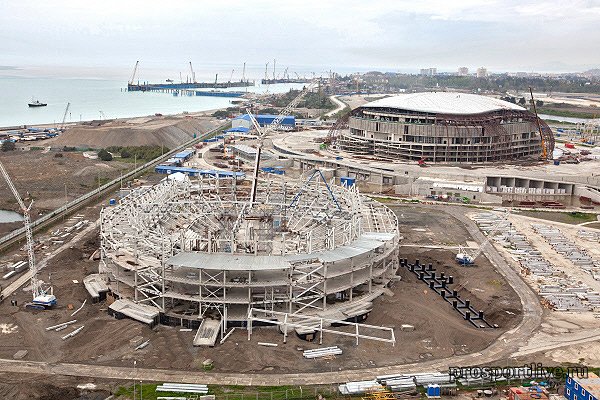 В равноритмичных потоках (рис. 1.5) модуль цикличности во всех частных потоках является постоянной величиной к = const.
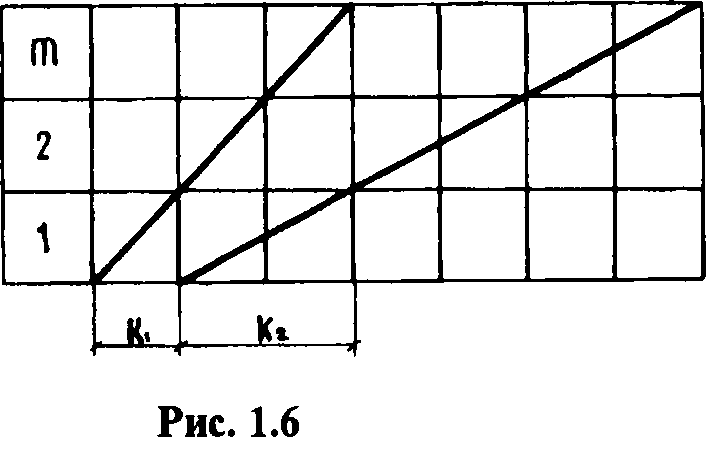 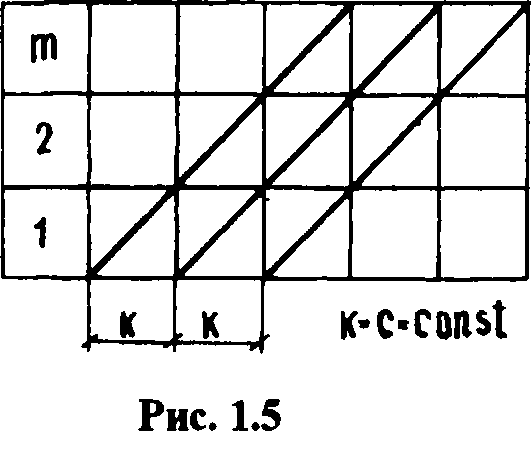 Кратноритмичные потоки (рис. 1.6) сохраняют кратность модуля цикличности в разных частных потоках, а отличаются тем, что в каждом частном потоке модуль цикличности имеет свое посто­янное значение.
Неритмичные частные потоки (рис. 1.7) характеризуются раз­ной продолжительностью к на захватках.
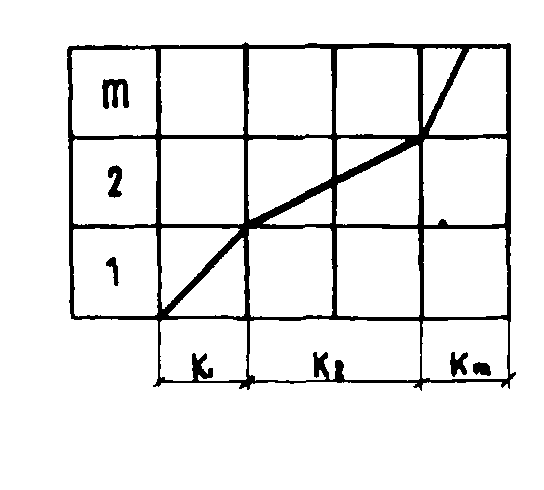 • неритмичные, подразделяющиеся на потоки с: а) однородным изменением ритма (все специализированные потоки на однородных захватках (объектах) имеют одинаковые ритмы, а на разных захватках – неодинаковые); б) неоднородным изменением ритма (ритмы всех специализированных потоков на всех захватках различны).
В практике строительства равноритмичные и кратноритмичные потоки чрезвычайно редки, таккак объемы строительно-монтажных работ, а, следовательно, и продолжительность их выполнения, будут существенно различаться даже у зданий, имеющих одинаковую конструктивную схему.
Равноритмичным строительным потоком является поток с одинаковой продолжительностью
выполнения всех процессов на всех захватках. В практике строительства встречается достаточно редко.
Данный вид потока может быть использован только при планировании возведения отдельного объекта или группы одинаковых объектов с очень высоким организационным уровнем строительства и материально-технического обеспечения, осуществляемого по принципу производственно-технической комплектации, когда бесперебойно функционирует промышленно-транспортно-строительный конвейер.
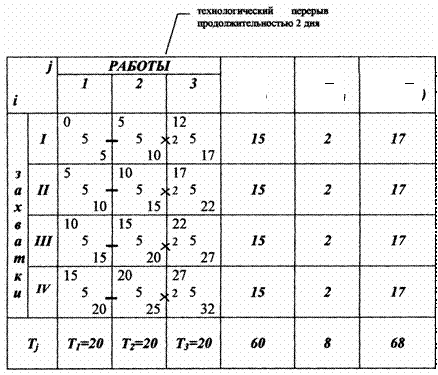 По глубине расчленения строительного процесса:
а)	с полным расчленением;
б)	с частичным (неполным) расчленением.
Полное расчленение - это разделение строительных процессов на простые процессы, что обеспечивает использование принципов специализации, высокое качество работ. Это целесообразно в услови­ях действия длительных строительных потоков.
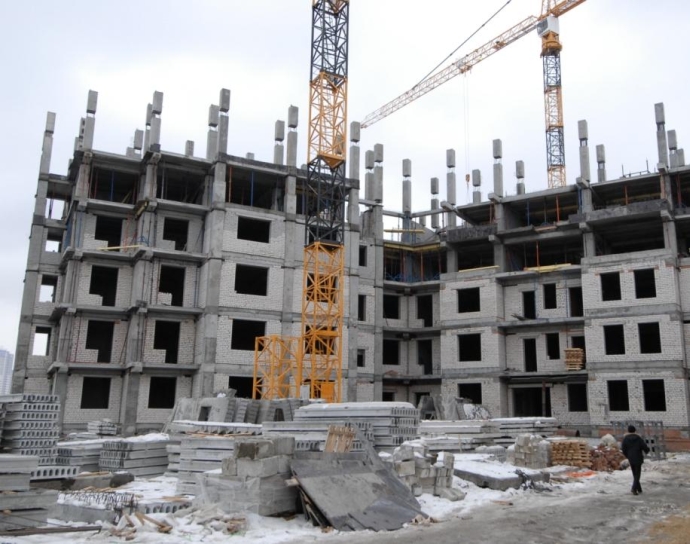 При краткосрочном строительстве используют потоки с не­полным расчленением строительного процесса.
По степени развития - установившиеся и неустановившиеся.
Технологический цикл - совокупность строительных частных потоков от первого до завершающего, выполняемых для выпуска строительной продукции. Продолжительность технологического цик­ла - это отрезок времени между началами первого и завершающего строительных процессов
Технологическим перерыв - это перерыв в производстве, выз-ванный характером применяемых строительных материалов(твердение .бетона и т.д.)
КОНТРОЛЬНЫЕ ВОПРОСЫ1Методы строительства2Недостатки последовательного метода строительства 3Недостатки параллельного метода строительства 4Поточный метод – это ?5 Достоинства и недостатки поточного метода строительства6  Частный поток – это?7 Равноритмичным строительным потоком 8 Неритмичные, подразделяющиеся на потоки ?9Равноретмичные и кратковременные потоки ?
Список литературы
СНиП 12-01-2004 Организация строительства.  Одобрены и введены в действие Постановлением Госстроя России от 19 апреля 2004 г. N 70;
     - СНиП 3.01.01-85*"Организация строительного производства", 
     - СНиП 01.04.03-85 "Нормы продолжительности строительства и задела в строительстве предприятий, зданий и сооружений" (издание 1991 г. в качестве рекомендуемых);
     - Л.Г.Дикман «Организация строительного производства», 2003г. Глава 11;
     -Т.Н.Цай  «Организация строительного производства», 1999г. Глава 8.
https://ppt4web.ru/tekhnologija/osnovy-potochnojj-organizacii-stroitelstva.html
https://ppt-online.org/288274
https://presentacii.ru/presentation/osnovy-potochnoj-organizacii-stroitelstva
http://www.stroyplan.info/osnovy-organizatsii-stroitelnogo-proizvodstva/2-potochnye-metody-organizatsii-stroitelnogo-proizvodstva/2-2-raznovidnosti-stroitelnogo-potoka.html
https://myslide.ru/presentation/osnovy-potochnoj-organizacii-stroitelstva